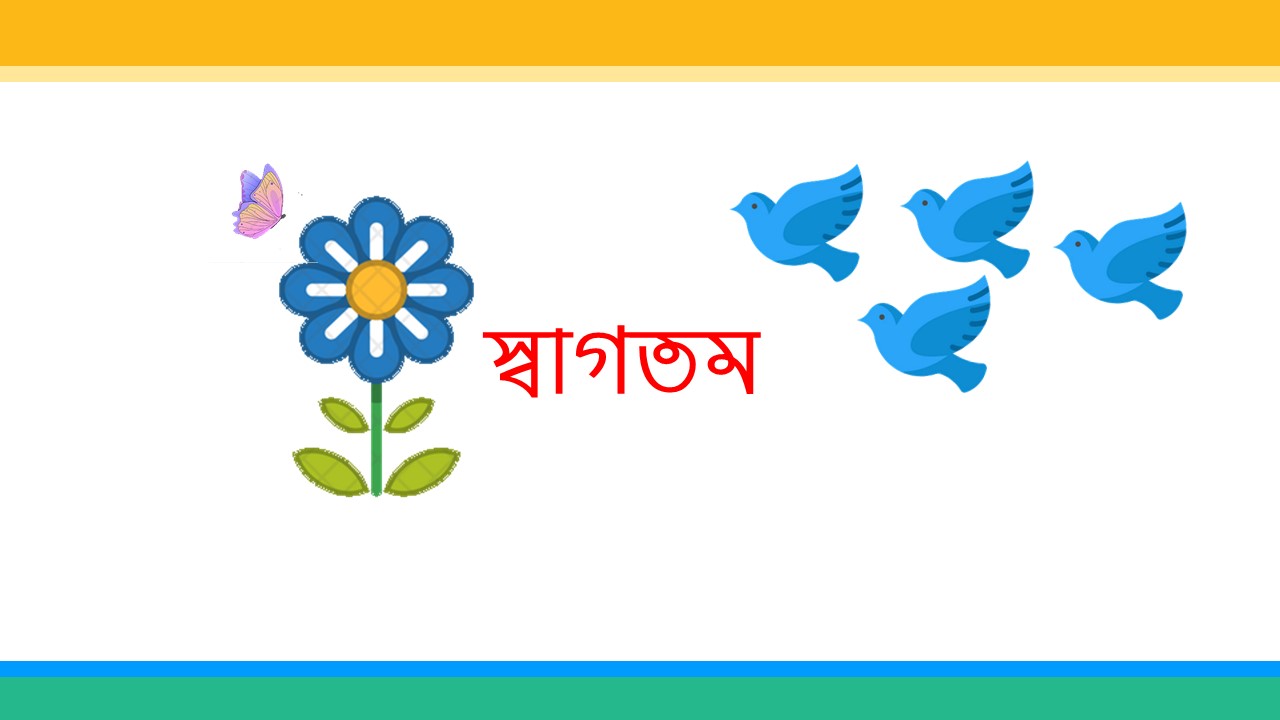 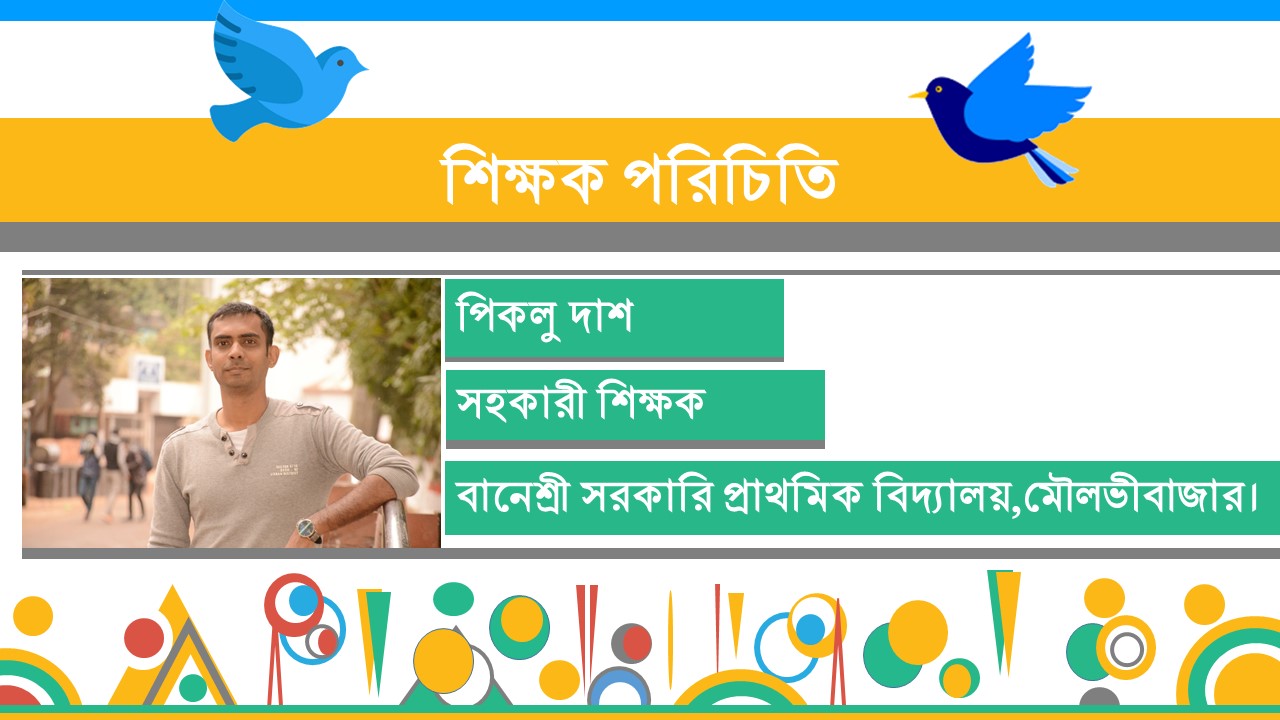 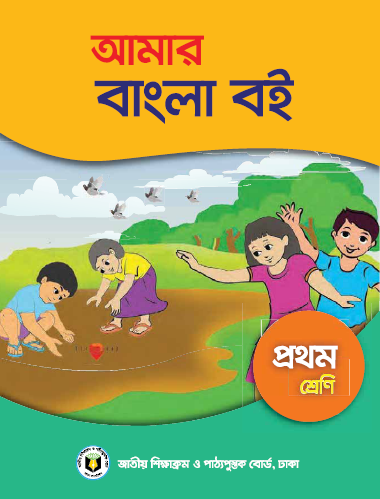 পাঠ পরিচিতি
সময়
৩৫মি
বাংলা
বিষয়
সাধারণ পাঠঃ
ব্যঞ্জন বর্ণ
চ ছ জ ঝ ঞ
বিশেষ পাঠঃ
শিখনফল
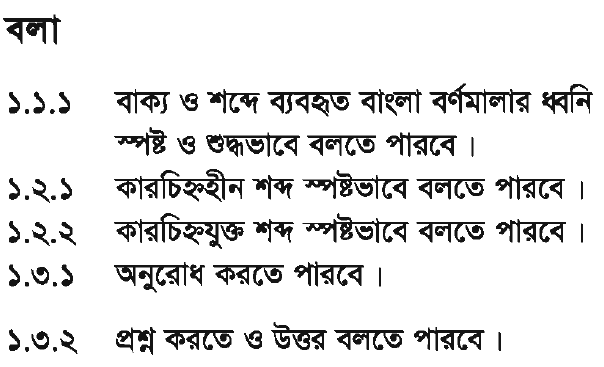 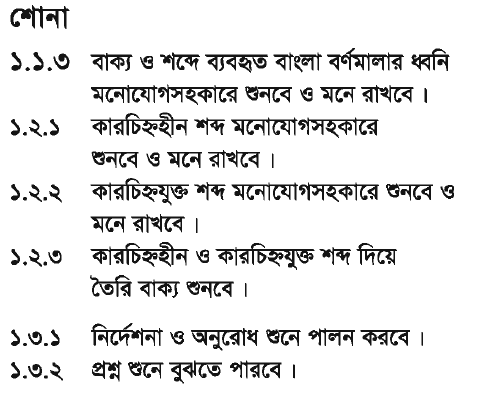 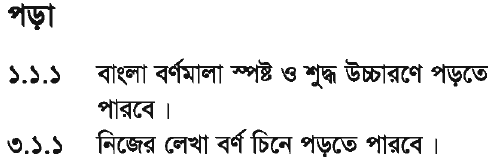 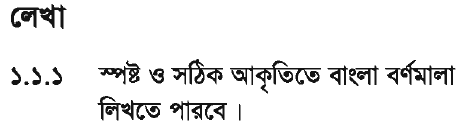 উপকরণ
পাঠ্যবই,শিক্ষক সহায়িকা,শিক্ষক নির্দেশিকা,ব্লাক বোর্ড
শিখন শেখানো কার্যাবলী
কুশল বিনিময়ের মাধ্যমে অনূকুল পরিবেশ সৃষ্টি
আবেগ তৈরি
পূর্বজ্ঞান যাচাই
ছবিতে বর্ণ দেখিয়ে পূর্বজ্ঞান যাচাই করে নেবো?
চ
ঝ
জ
জ্ঞ
ছ
উপস্থাপন
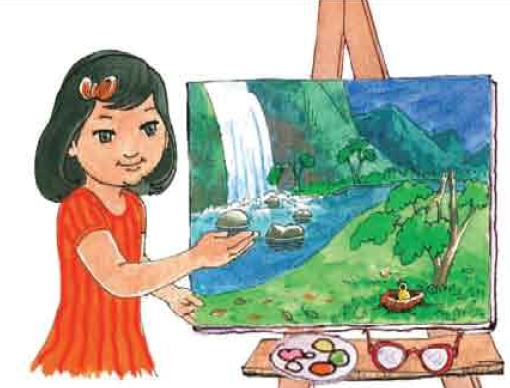 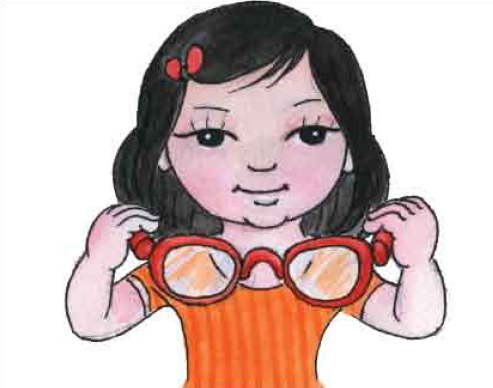 ছবি দেখি।
চশমা রাখি।
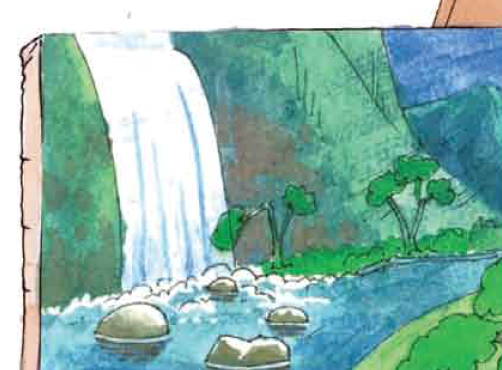 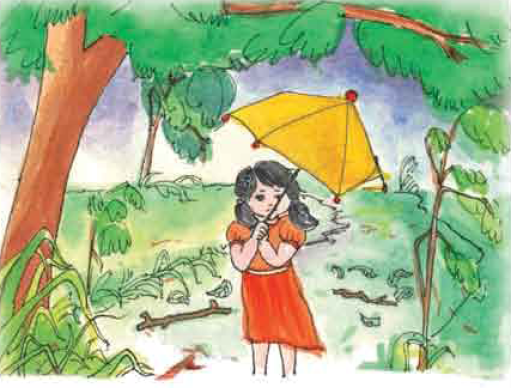 ঝড় থামে।
জল নামে।
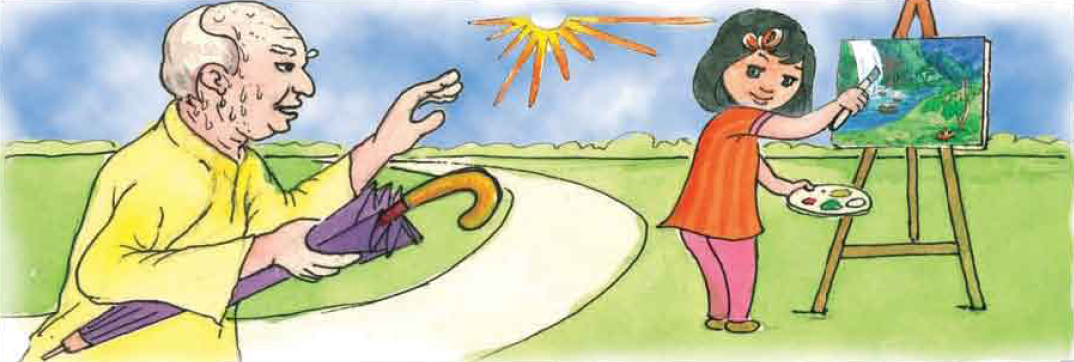 মিঞা ডাকে রোদে ঘেমে।
ছবি দেখে শব্দ বল
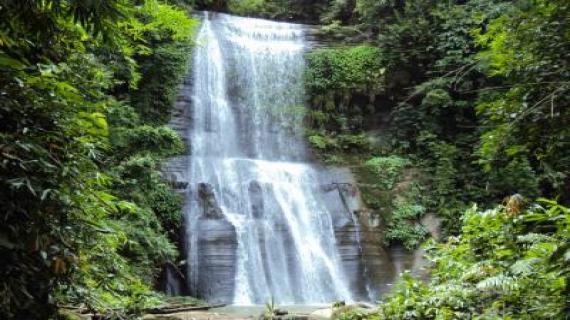 জ
জল
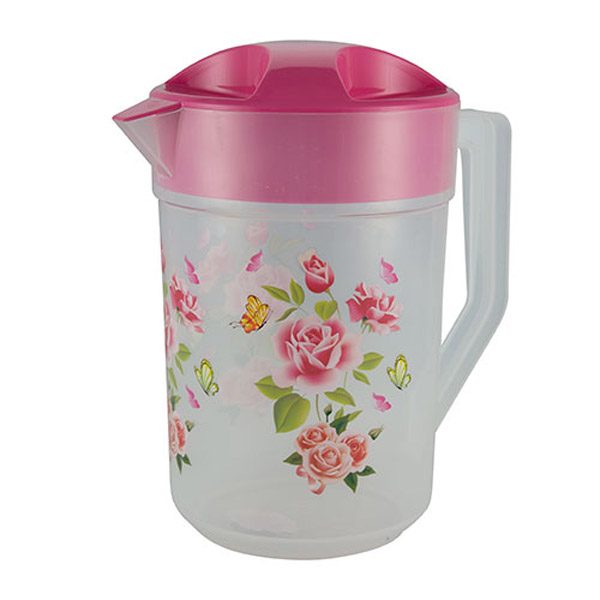 জ
জগ
জ বর্ণ দিয়ে কয়েকটি নতুন শব্দ বল
জগ
জুতা
জাম্বুরা
জ
জলপাই
জবা
জল
বর্ণটি পড়?
জ
জ
জ
জ
জ
জ
এখন আমরাজবর্ণটি লিখব
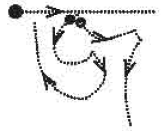 দল-১
দল-২
ছবিটি আঁক।
জ
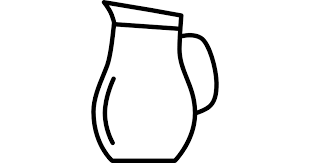 বর্ণটি ৫ বার লিখ
সারসংক্ষেপ আলোচনা
ছোট ছোট প্রশ্নের মাধ্যমে মুল্যায়ন করে নেবো।
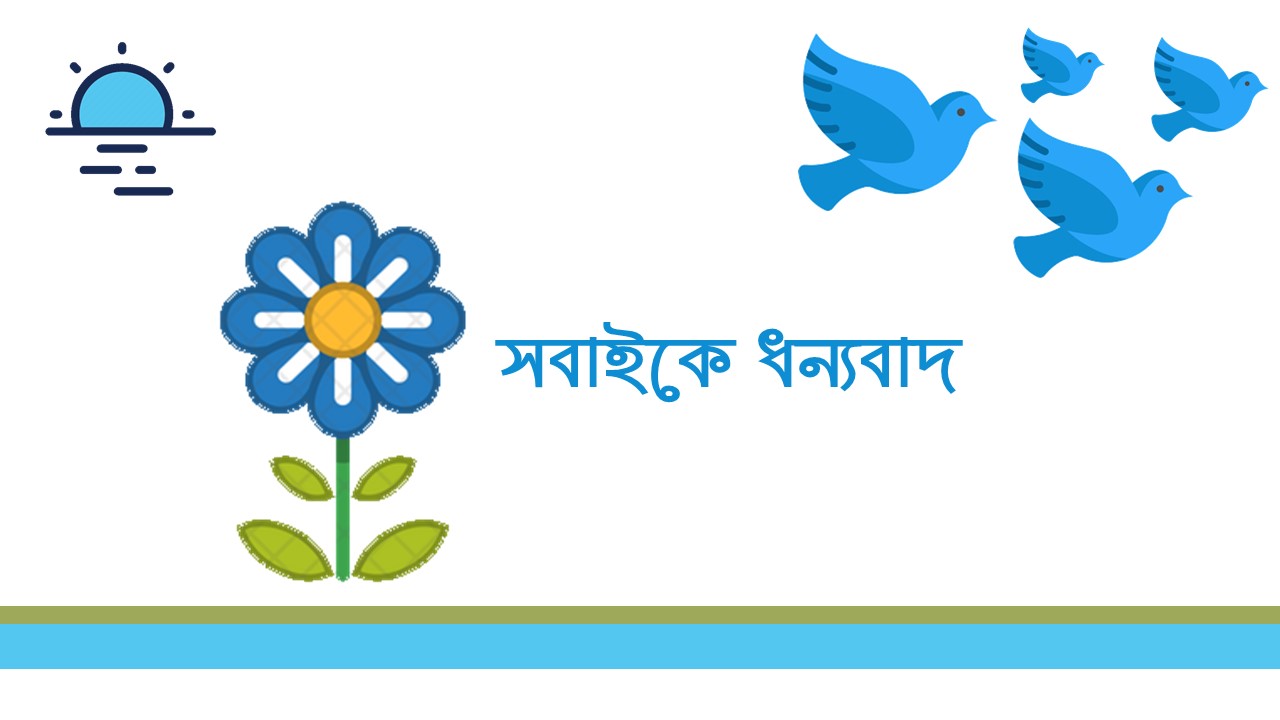